Структура вводного вебинара
Актуальность ПП-4611 от 24 февраля 2020 года
Квалификация АССА
Диплом АССА “Финансы и Управление Бизнесом”
“Введение в Финансы и Управление Бизнесом”
Детальная учебная программа: чему Вы обучитесь
Дальнейшие курсы по АССА
Коротко о преподавателе: Дильноза Зарипова
Процесс обучения
Вопросы и ответы (Q&A)
Актуальность ПП-4611
Зачем Узбекистану нужен МСФО?
Обеспечения информационной среды для иностранных инвесторов
Расширения возможностей доступа к международным финансовых рынкам	
Совершенствования системы подготовки специалистов в области учета и аудита по международным стандартам

Кто обязуется перейти?
Акционерные общества
Коммерческие банки
Страховые компании
Крупные налогоплательщики

Когда?
2020 год является “переходным”
По итогам 2021 года, финансовая отчетность составляется на основе МСФО
Квалификация АССА
АССА (Ассоциация дипломированных сертифицированных бухгалтеров) является самой престижной квалификацией в сфере бухгалтерии и аудита
Уровень Fundamentals

BT- FA (Модуль Прикладные Знания): понимание и применение основных принципы для составления финансовой отчетности

LW - FM (Модуль Навыки): финансовый специалист в полной мере способен разбираться и управлять финансовыми отчетами


Уровень Professional
SBL-SBR (Модуль Essentials) - углубленное изучение финансовых процессов 

Любые два из AFM-AAA (Модуль Options) - управление эффективностью бизнеса
Структура АССА
(BT) Бизнес и Технологии
(MA) Управленческий учёт
(FA) Финансовый учет
(LW) Корпоративное право
(PM) Управление эффективностью бизнеса
(TX) Налогообложение в Российской Федерации
(FR) Финансовая отчетность
(AA) Аудит и сопутствующие услуги
(FM) Финансовый менеджмент

(SBL) Стратегический бизнес лидер
(SBR) Стратегическая бизнес отчетность
(AFM) Углубленный курс по финансовому менеджменту
(APM) Углубленный курс по управлению эффективностью бизнеса
(ATX) Углубленный курс по налогообложению
(AAA) Углубленный курс по аудиту и сопутствующие услуги
Диплом АССА “Финансы и Управление Бизнесом
АССА предоставляет новый диплом “Финансы и Управление Бизнесом” на русском языке, в котором доступны все 6 экзаменов, и Модуль Прикладные Знания. Ее преимущества:

Все экзамены Программы проходят на русском языке
Данная Программа аналогична английской версии Диплома, тем самым Вы присоединитесь к международной профессиональной ассоциации
Каждый сданный экзамен АССА делает Вас более привлекательным в глазах работодателя
Вместо 9 экзаменов, Вы можете сдать только 7!
Для выполнения требований ПП-4611, рекомендуется обучиться единому экзамену “Введение в Финансы и Управление Бизнесом”, а затем сдать или Финансовую Отчетность или ДипИФР
Коротко о преподавателе
Дильноза Зарипова       Аудитор, Бухгалтер и член АССА
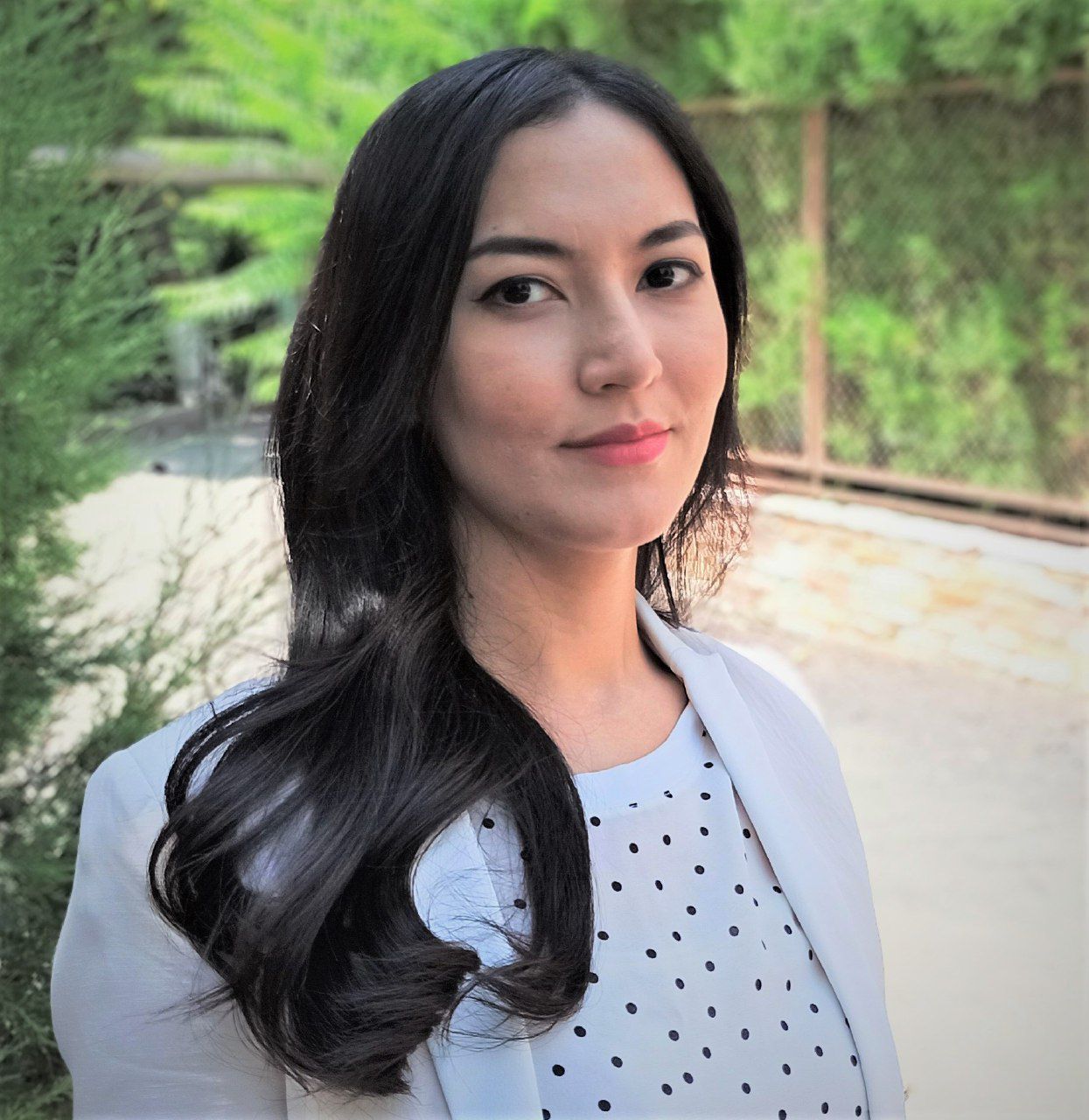 На текущий момент преподает курсы по МСФО
Профессиональный опыт:
Учет и  составление отчетности по МСФО;
Трансформация отчетности с НСБУ на МСФО;
Консолидация отчетности по МСФО;
Внедрение новых МСФО;
Управленческая отчетность и анализ финансовых показателей;
Планирование/бюджетирование и ценообразование
Сертификаты:
2018: Сертификат АССА (член ассоциации АССА)
2016: Высший диплом АССА
2015: Базовый диплом АССА 
2010: Торговля на Forex и фундаментальные навыки
-     2009: САР (Сертифицированный бухгалтер-практик)
Опыт работы (более 8 лет):
Deloitte&Touche: Старший аудитор 
“Uz-Prista” LLC: ведущий отдела
        МСФО отчетности 
        и ведущий специалист бухгалтерии
Введение в Финансы и Управление Бизнесом
Это единый экзамен, являющийся частью Диплома "Финансы и управление бизнесом" на русском языке. Экзамен включает в себя темы из трех экзаменов АССА начального уровня (Прикладные Навыки) : «Бизнес и Технологии», «Управленческий учет», «Финансовый учет».
Учебная программа:
Бизнес и Технологии
Понимание эффективности компании;
Роль финансового специалиста;
Ознакомление с терминологией.
Финансовый учет
Принципы и концепции финансового учета
Использование методов двойной записи
Подготовка и интерпретация основных финансовых отчетов по стандартам МСФО
Управленческий учет
Разработка эффективных методов управленческого учета;
Контроль и мониторинг эффективности предприятия;
Увеличение эффективности бизнеса.
Продолжительность одного занятия: 2 часа 15 минут
Количество занятий: 2 раза в неделю
Длительность курса: 20 недельВсего астрономических часов: 90
В конце курса будет проведено итоговое тестирование
Детальная учебная программа: чему Вы обучитесь
Управленческий учет

Объяснять различные типы организационных структур и функций
Объяснять, как факторы внешней среды влияют на организации
Объяснять сущность, источник и назначение управленческой информации
Объяснять и осуществлять анализ данных и применять статистические методы
Объяснять и применять методы учета затрат
Подготавливать бюджеты для планирования и контроля
Сравнивать фактические затраты с нормативными и анализировать любые отклонения
Объяснять и применять показатели производительности и контролировать эффективность бизнеса
Финансовый учет

Объяснять контекст и цель финансовой отчетности
Определять качественные характеристики финансовой информации
Демонстрировать использование систем двойной записи и учета
Записывать транзакции и события
Подготавливать оборотно-сальдовую ведомость (включая выявление и исправление ошибок)
Подготавливать основные финансовые отчеты для инкорпорированных и неинкорпорированных организаций
Интерпретировать финансовую отчетность
Знать системы учета и отчетности, контроля и соблюдения требований законодательства.
Структура экзамена
Экзамен “Введение в Финансы и управление бизнесом” (IFBR) состоит из 100% обязательных вопросов - в формате тестов, а также открытых вопросов. В зависимости от сложности вопроса, распределяются баллы.
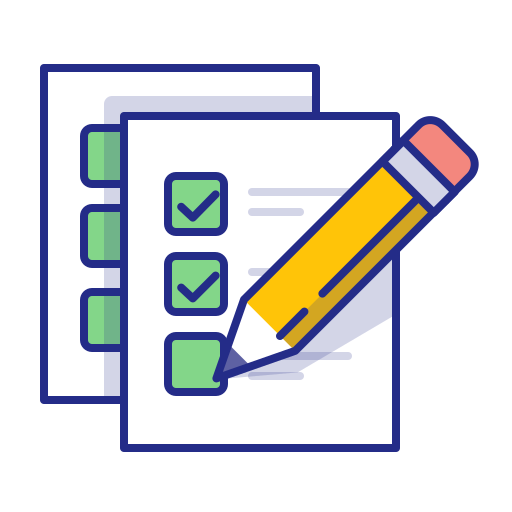 Формат  -  компьютерное тестирование (CBE)
Продолжительность  -  3 часа
Общий балл – 100
Проходной балл – 60
Доступность экзамена – в любое время 
Организатор экзамена – INHA (под администрированием British Council)
Структура экзамена 
- Раздел A – 20х2 балльных вопросов в форме тестов (OTs) по MA и FA. = 40 баллов
- Раздел B – 3х10 балльных многозадачных вопроса (MTQ) по MA = 30 баллов
                                                               и 2х15 балльных MTQ по FA. = 30 баллов
                                                                                                          Итого: 100 баллов
Вопросы и ответы
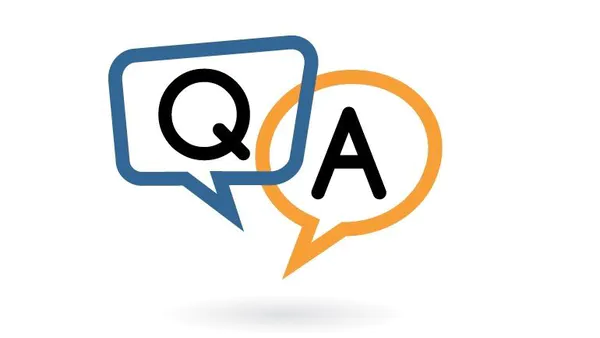 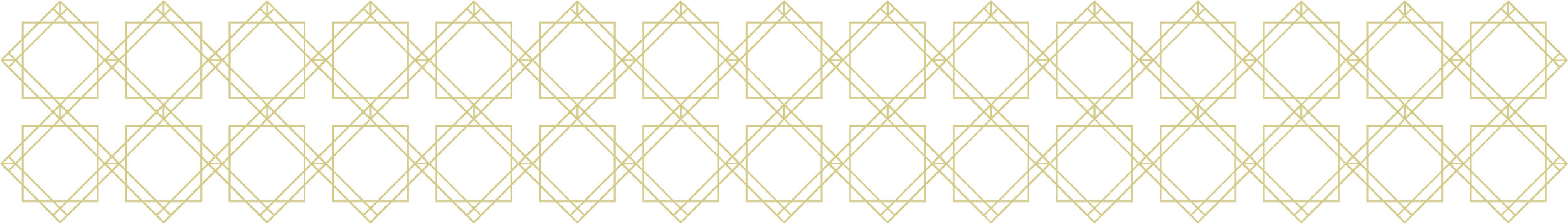 Полезные ссылки:
https://www.accaglobal.com/russia/ru/qualifications/russian-language-advanced-diploma.html
https://www.accaglobal.com/russia/ru/qualifications/russian-language-advanced-diploma/Introduction_to_Finance_and_Business_Rus.html